口语交际：推荐一部动画片
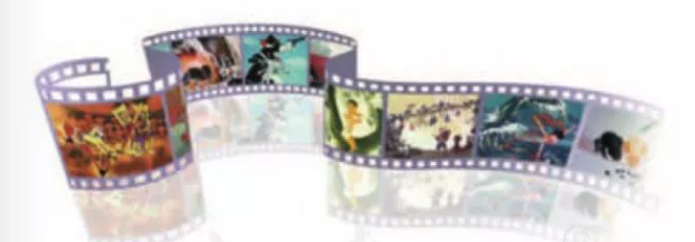 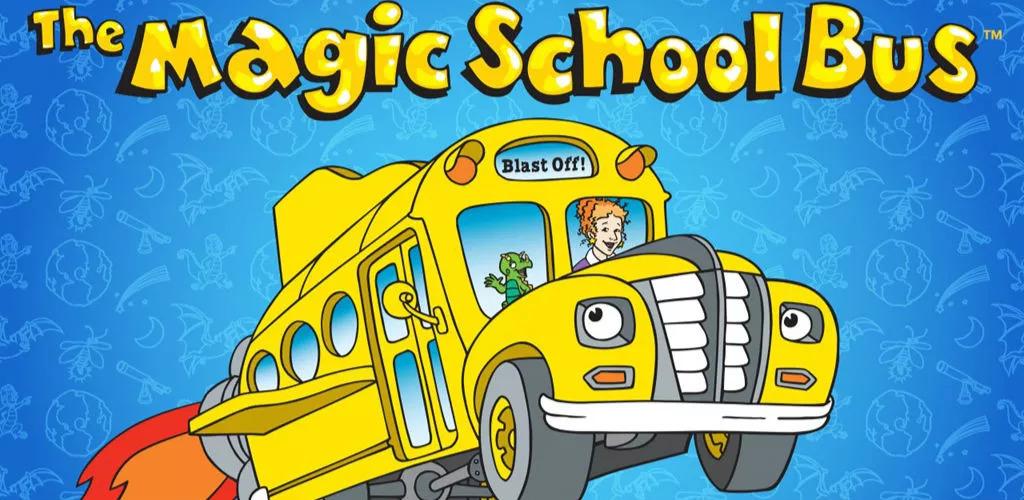 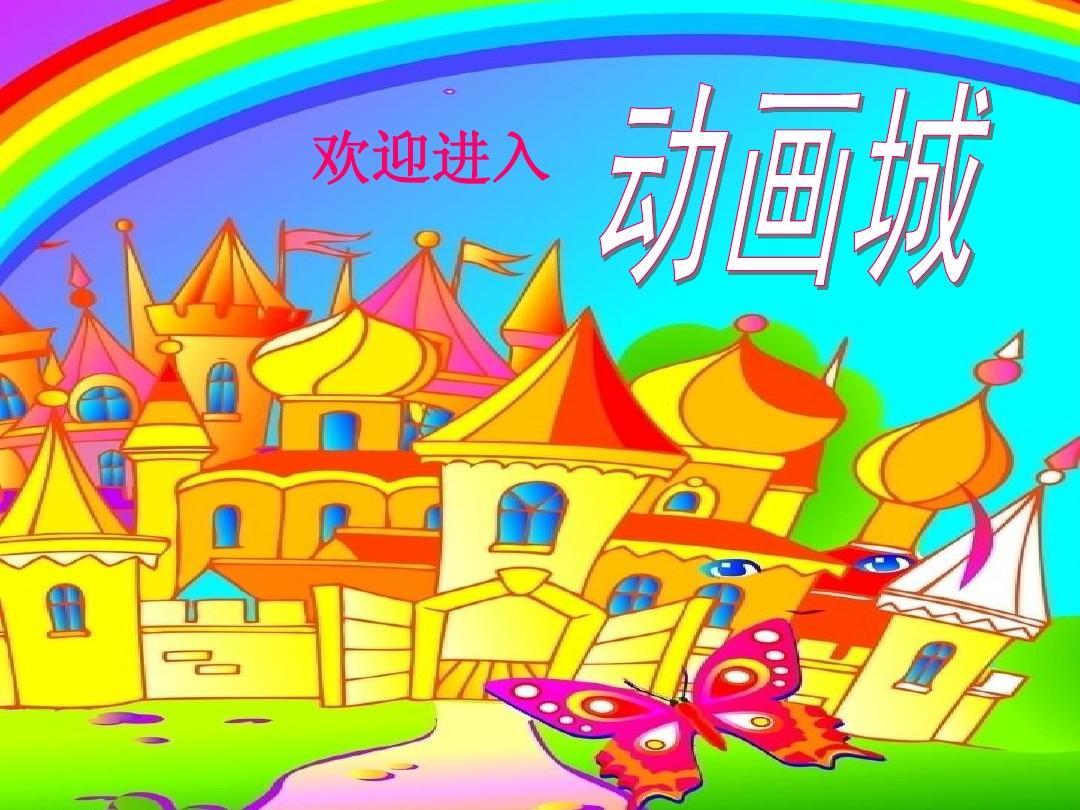 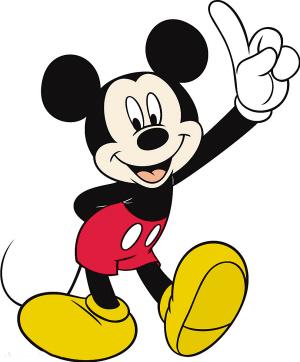 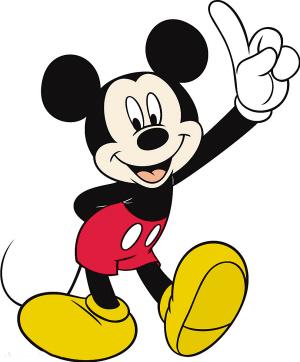 动画大街
看图片说片名
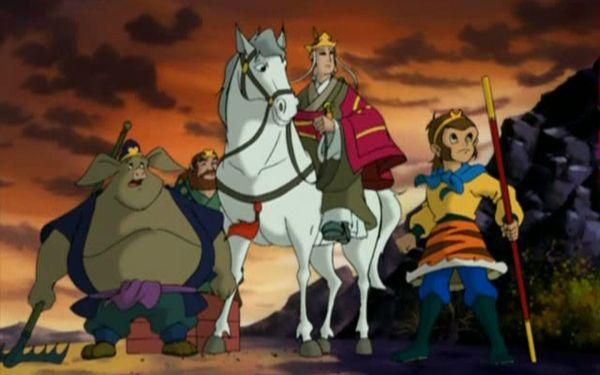 看图片说片名
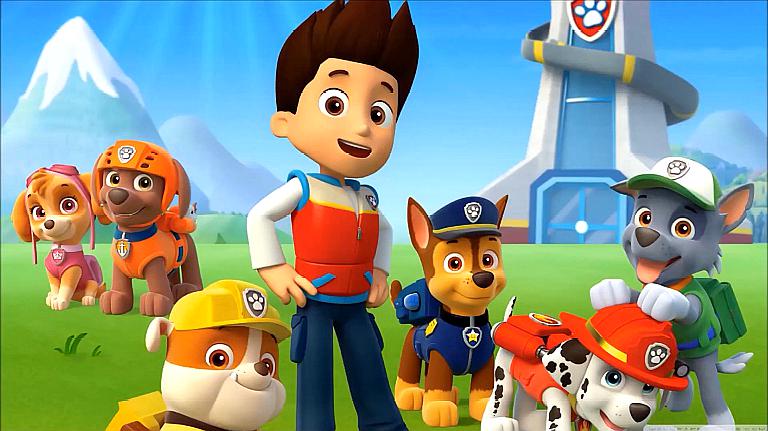 看图片说片名
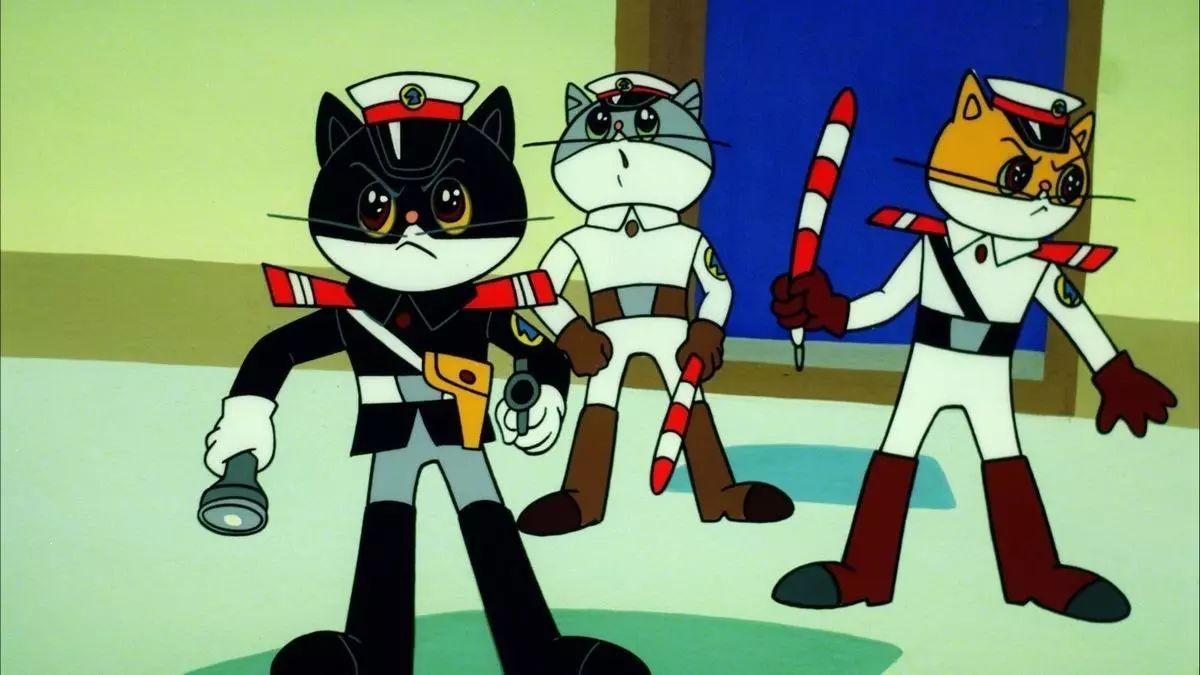 看图片说片名
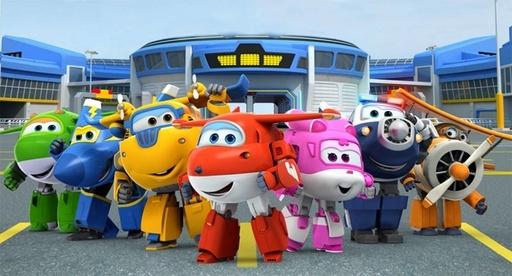 听歌曲说片名
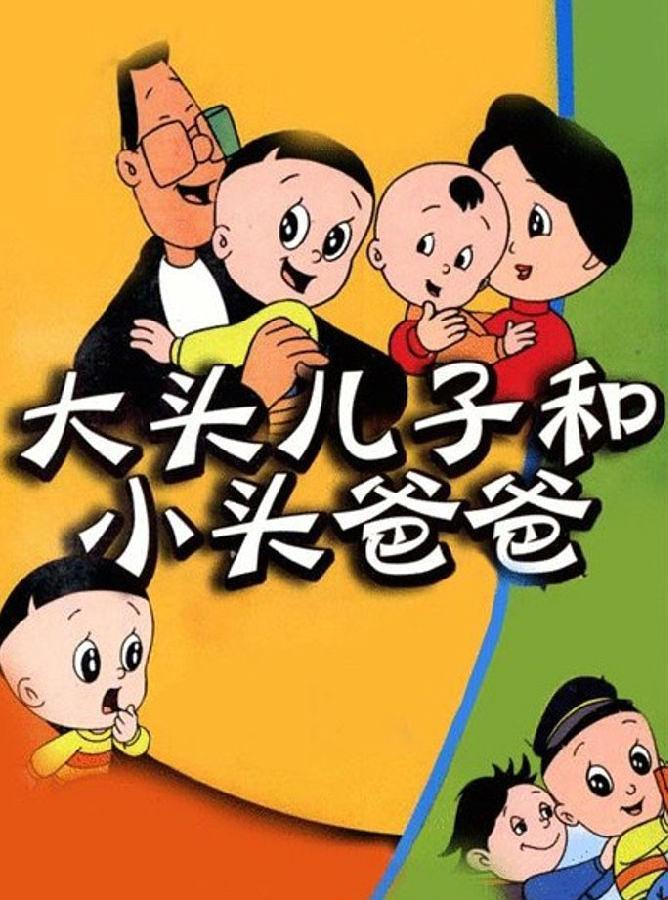 听歌曲说片名
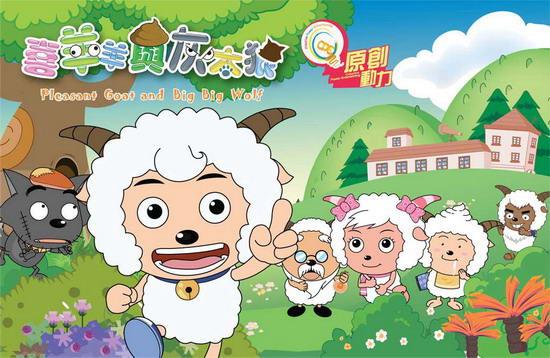 听歌曲说片名
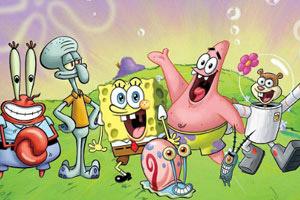 看视频说片名
看视频说片名
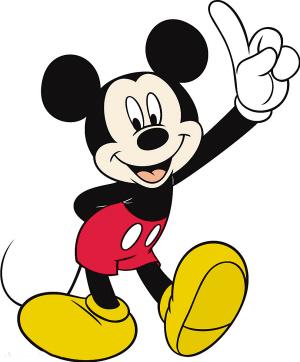 妙想花园
我最想推荐的动画片是：                      。
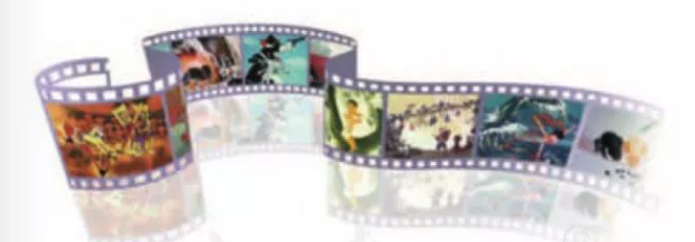 我最想推荐的动画片是                    ，因为                                                           。
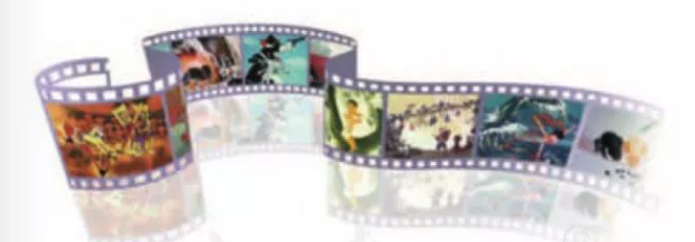 我最想推荐的动画片是                  ，
因为                                                          。
        我喜欢里面的                   ，
因为他                                                      。
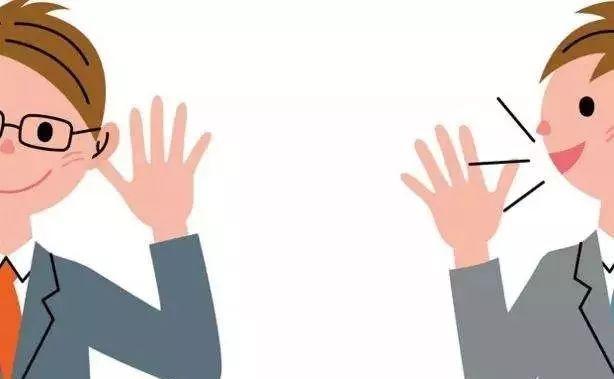 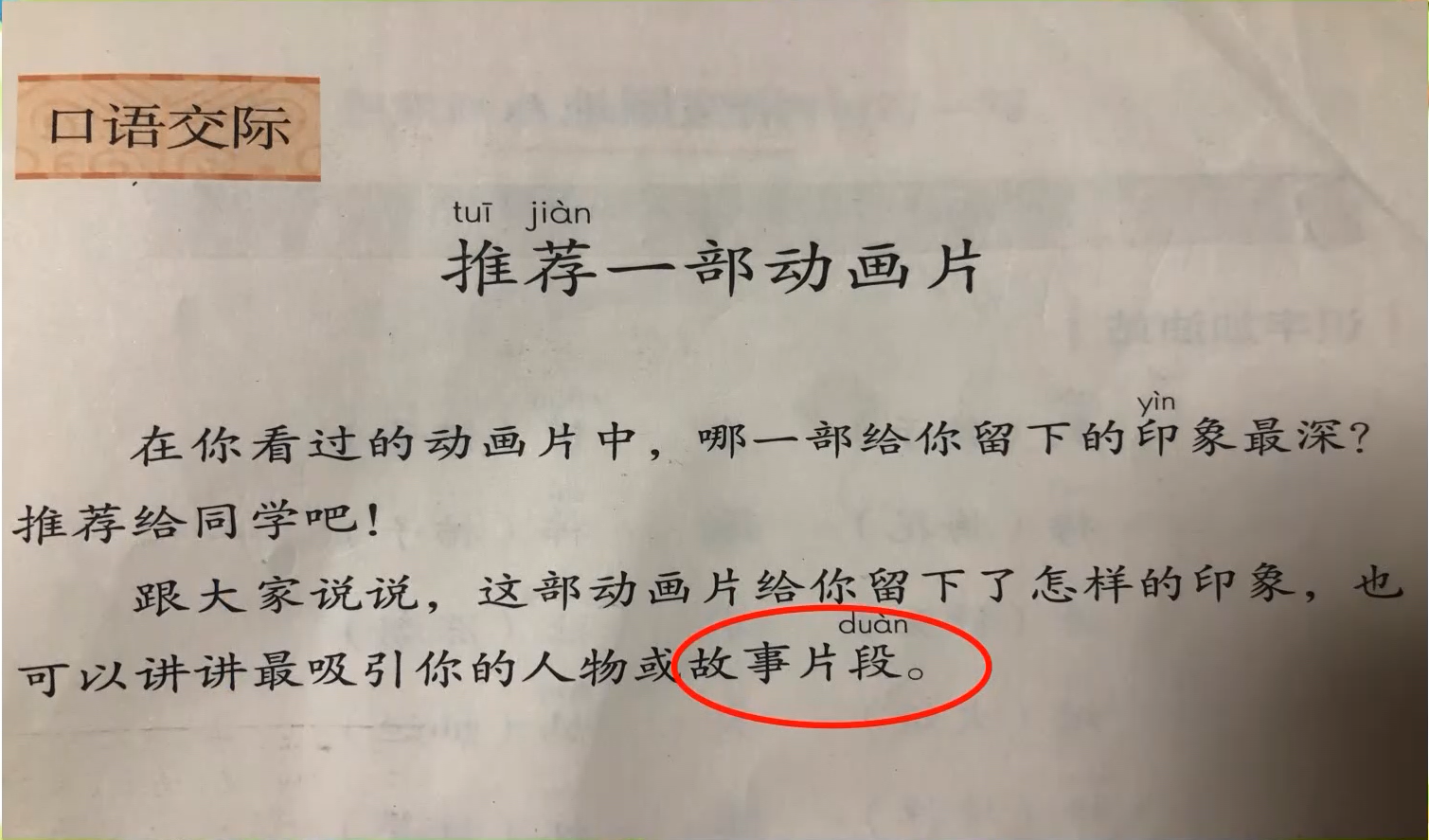 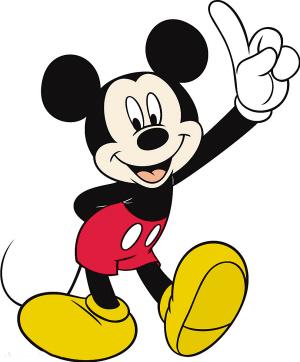 蔷薇放映厅
这个片段出自哪个动画片？
——《小猪佩奇》
这个片段主要讲了一件什么事？
——佩琪一家四口去放风筝。风筝被猪爸爸放到了树上，他爬上树去取风筝，却掉在了泥坑里。佩琪和乔治干脆玩起了跳泥坑。
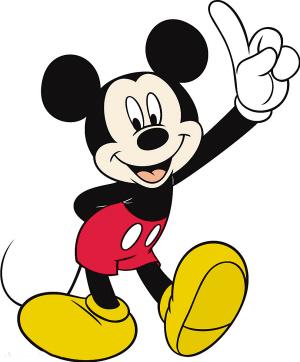 自由舞台
我来推荐你来听
1.四人小组轮流推荐。
        2.说话时声音响亮、注意说话的速度，让别人听清楚。
        3.听的同学认真听，了解别人讲的内容。
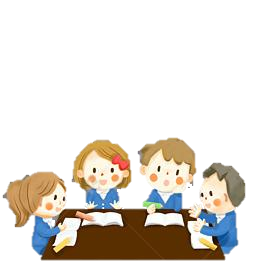 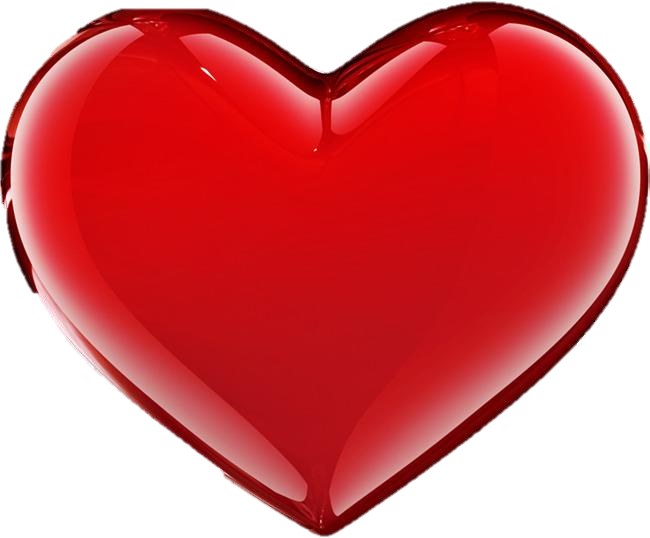 自由舞台
听我推荐你来评
小组推荐上台。同学说完，如果你觉得他讲得特别精彩，请亮出你的心动卡，并说说理由。
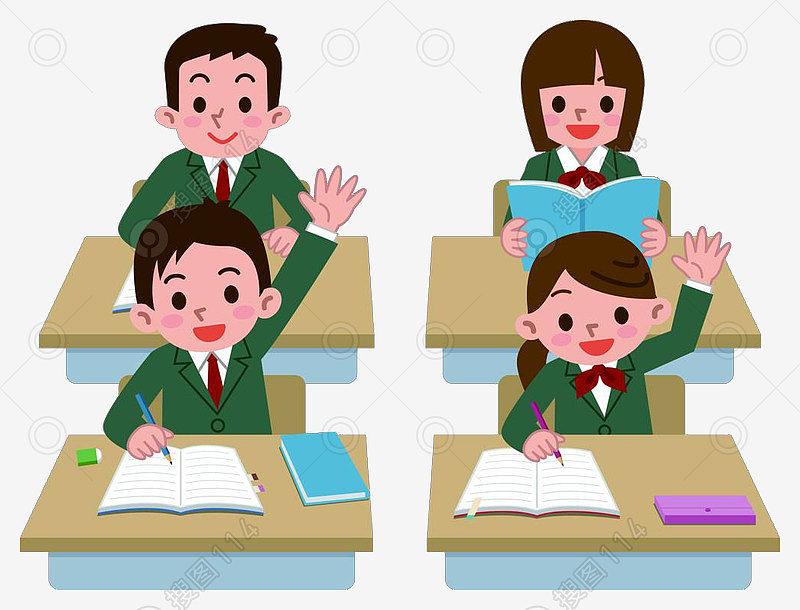 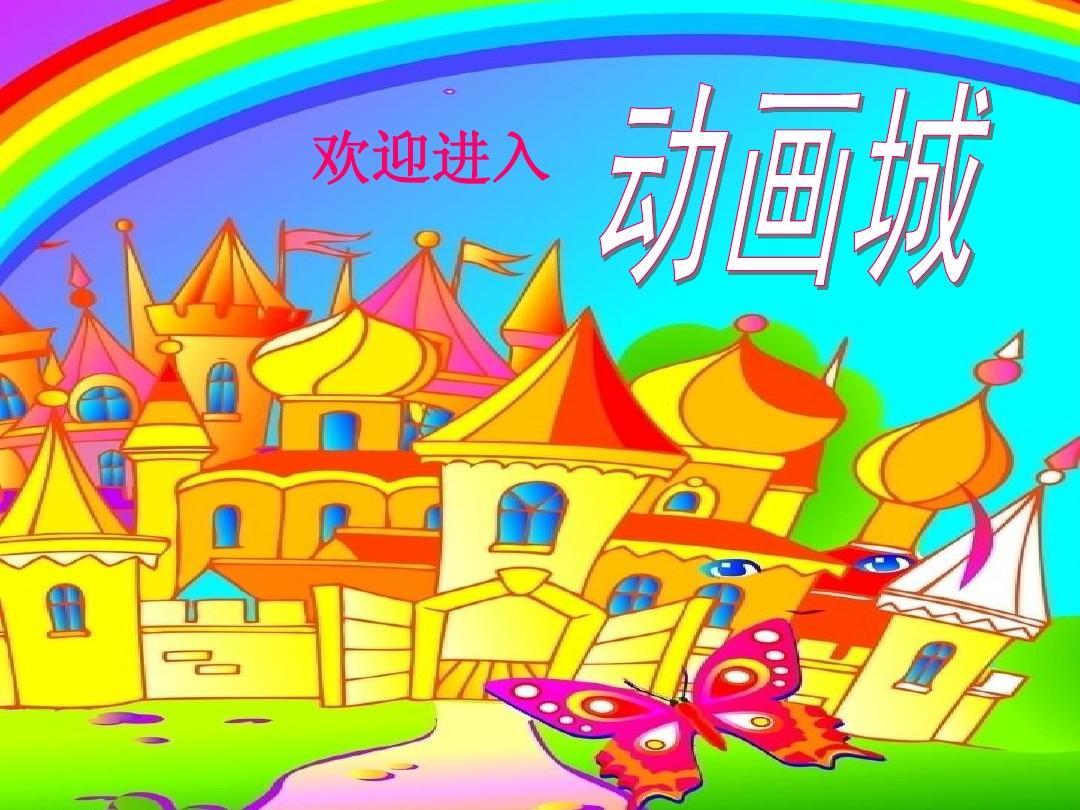 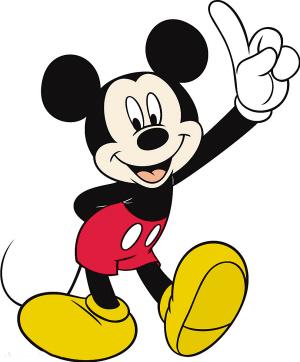